”Polsko-Litewskie Forum Prawa Spółek i Prawa Gospodarczego. 
Nowe rozwiązania prawne dotyczące funkcjonowania spółek 
w prawie polskim i litewskim”
Olsztyn 15-16 września 2023 roku
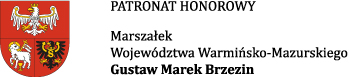 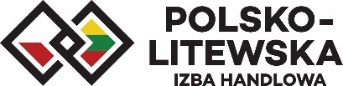 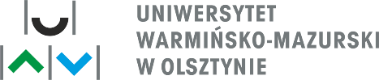 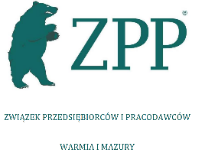 Day 1
10:00-10:30 Registration of Forum Participants

10:30-11:00 Welcome to participants and invited guests and opening of the Forum

11:00-12:30 Panel 1 Transfer of the registered office of a capital company between EU Member States on the example of Poland and Lithuania
prof. Birutė Pranevičienė (Nicolaus Romer University, Vilnus), „Challenges of implementing constitutional business freedom in Lithuania”
mgr Beata Czaplińska (Polish-Lithuanian Chamber of Commerce) - "Economic cooperation between Poland and Lithuania in statistical terms"
prof. Gintautas Bartkus (Vilnius University) „EU company law: digital tools and cross-border operations”
mgr Aleksandra Kudrzycka-Szypiłło (University of Warmia and Mazury in Olsztyn) - "Transfer of the registered office of a company in Polish law"
mgr Rafał Pietraszuk (University of Warmia and Mazury in Olsztyn) - "Measures serving the protection of creditors during a cross-border transformation of companies in Polish law„

12:30-13:00 coffee break

13.00 – 14.30 Panel 2 State Ownership Supervision and Corporate Law (the law of groups of companies)
dr hab. Jakub Jan Zięty, prof. UWM (University of Warmia and Mazury in Olsztyn) - "Exercise of ownership rights by the State Treasury in capital groups in Poland"                        
dr Maciej Lubiszewski (University of Warmia and Mazury in Olsztyn) - "Public procurement implemented within capital groups" 
dr hab. Michał Krzykowski (University of Warmia and Mazury in Olsztyn) - "State control of energy companies in Polish legal system"
Kristina Mikalauskaitė-Šostakienė MA (Nicolaus Romer University in Vilnius) - "The influence and significance of the supervision of state institutions on the activities of companies"
Audronė Žemeckė-Milašauskė PhD (Nicolaus Romer University, Vilnius) - "Challenges of waste management organisation in business activities of enterprises: the case of Lithuania"
prof. Algimantas Cepas (Vilnius University) - "Demystification of law and economics in criminology"

14:30-16:00 lunch break 
 
16.00 – 17.30 Panel 3 New forms of companies in Polish and Lithuanian law
dr Michał Gornowicz (University of Warmia and Mazury in Olsztyn) - "A simple joint-stock company as a new capital company in Polish law - assumptions of the legislator"
dr Paweł Lewandowski (University of Warmia and Mazury in Olsztyn) - "Property relations in a simple joint-stock company in Polish law"
prof. Paulius Miliauskas (Vilnius University) - "Non-capital" companies in Lithuanian law"
Laurynas Vonžodas MA (Trinity Jurex Law Firm) - "Simple joint-stock company as a new capital company in Lithuanian law"
prof. Eglė Lauraitytė (Vilnius University)  - "Regulation of stock option schemes for employees of state-owned companies in Lithuania"
dr Anna Kledyńska (University of Warmia and Mazury in Olsztyn) - "Business forms dedicated to innovative activities"

20.00 – 22.00 Gala dinner
 
Day 2. 

9:00 – 10.00 Posters session
dr hab. Jakub Jan  Zięty, prof. UWM (University of Warmia and Mazury in Olsztyn) - "Exercise of ownership rights by SP in capital groups in Poland"
dr Sylwia Łazarewicz (University of Warmia and Mazury in Olsztynie) - "Prosecution of resolutions of bodies of capital companies".
dr Maciej Lubiszewski (University of Warmia and Mazury in Olsztyn) - ""Public procurement carried out within capital groups".
dr Michał Hejbudzki (University of Warmia and Mazury in Olsztyn) -  „Legal aspects of the validity of the notification - during proceedings for the division of joint property of partners of a civil partnership after its dissolution - securing the claim by ordering admission to co-ownership and use of joint property”
mgr Natalia Pliszka (Pomeranian University in Słupsk) - "Appropriate application of solidarity provisions to liability in solidum"
mgr Jacek Kaczkowski (University of Warmia and Mazury in Olsztyn) - "Simplified forms of transformations of commercial law companies"
mgr Aleksandra Kudrzycka-Szypiłło (University of Warmia and Mazury in Olsztyn) – "Transfer of the registered office of a company in Polish law"
Kacper Łaskarzewski (University of Warmia and Mazury in Olsztyn) - "Changes in the Commercial Companies Code from 15 September 2023. Will reorganisations of companies be easier?”
dr Paweł Lewandowski (University of Warmia and Mazury in Olsztyn) - "JUSTIFICATION OF THE DRAFT ACT of June 13, 2019 amending the Act - Commercial Companies Code and certain other acts”

10:00 – 10.30 Summary of the session and closing of the Forum
Table 1. Production cost of willow variety per energy unit (€GJ−1)
Figure 1. External cost for willow chips production depending on variety per 1 ha
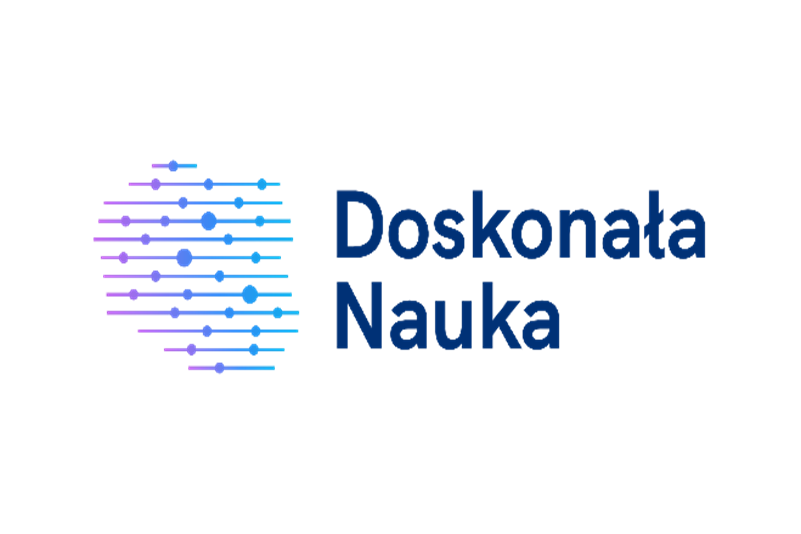 Projekt dofinansowano ze środków budżetu państwa w ramach programu „Doskonała Nauka” Ministra Edukacji i Nauki. Nazwa Projektu: Polsko-Litewskie Forum Prawa Spółek i Prawa Gospodarczego (nr rej. DNK/SP/548941/2022). Wartość dofinansowania: 22 660 zł. Całkowity koszt: 26 410,00 zł.
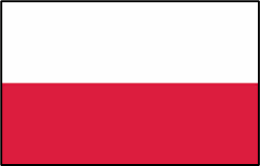